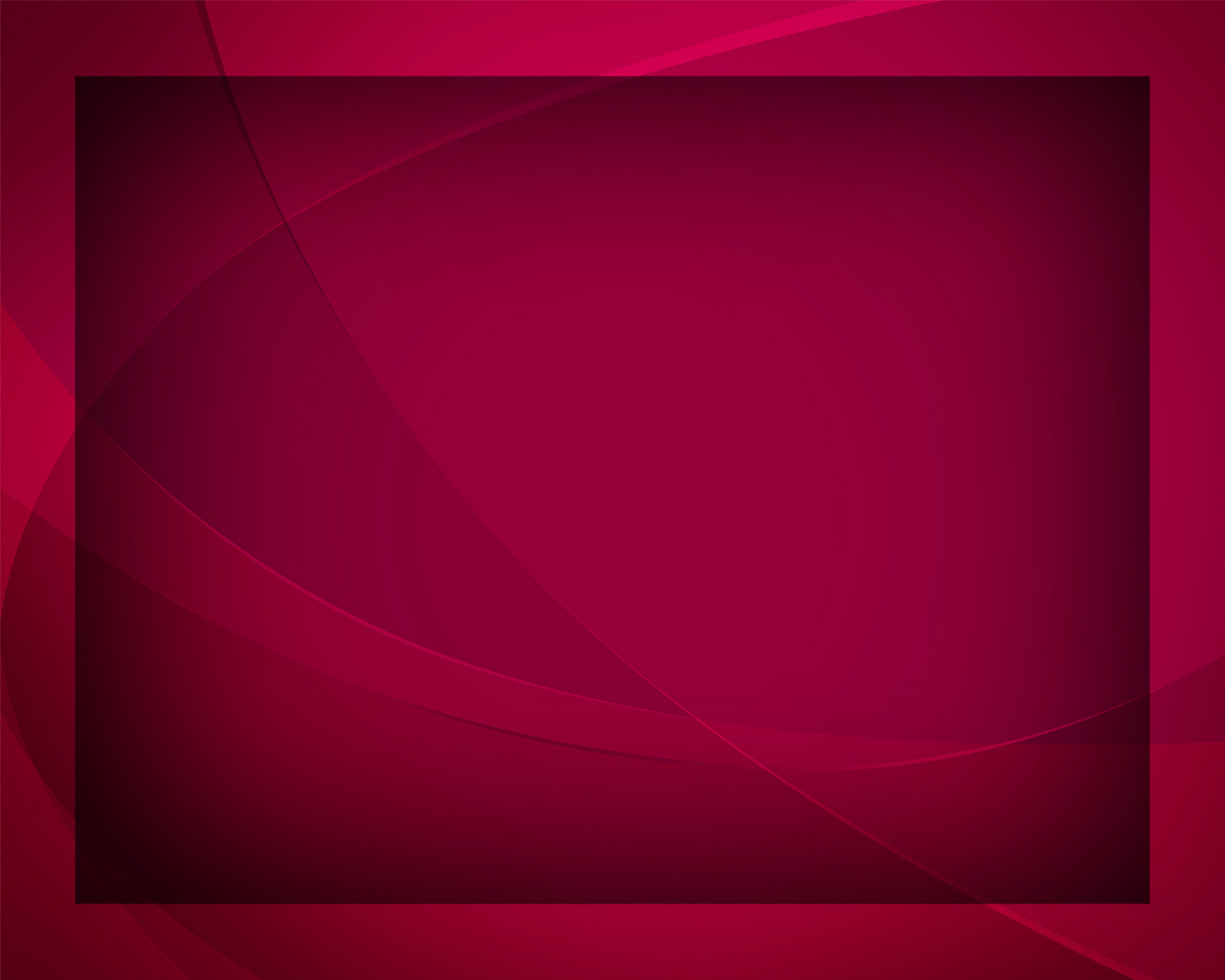 Аллилуйя, 
день субботний
Гимны надежды №133
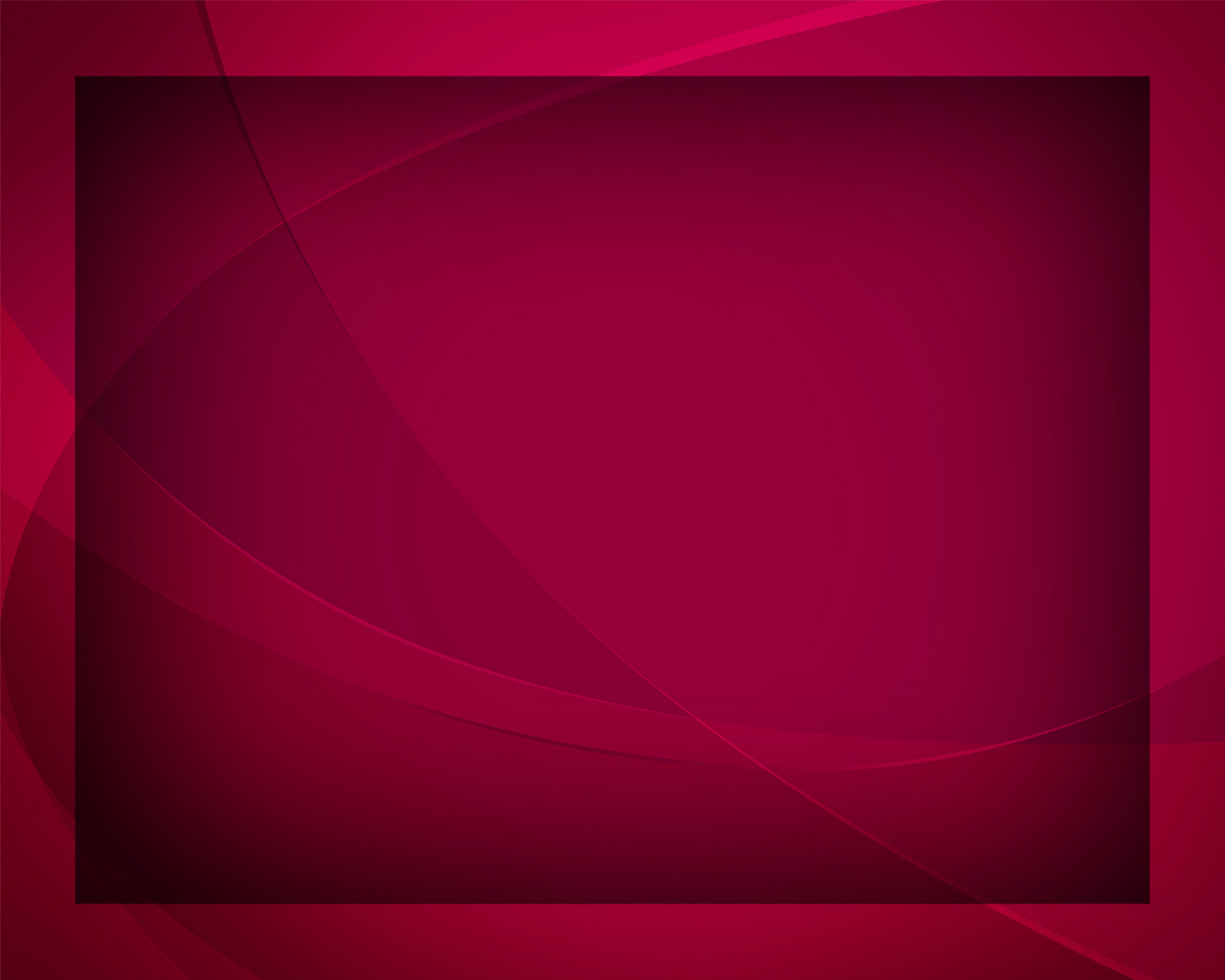 Аллилуйя, 
день субботний, 
День прекраснее других, 
Драгоценный 
дар Господний,
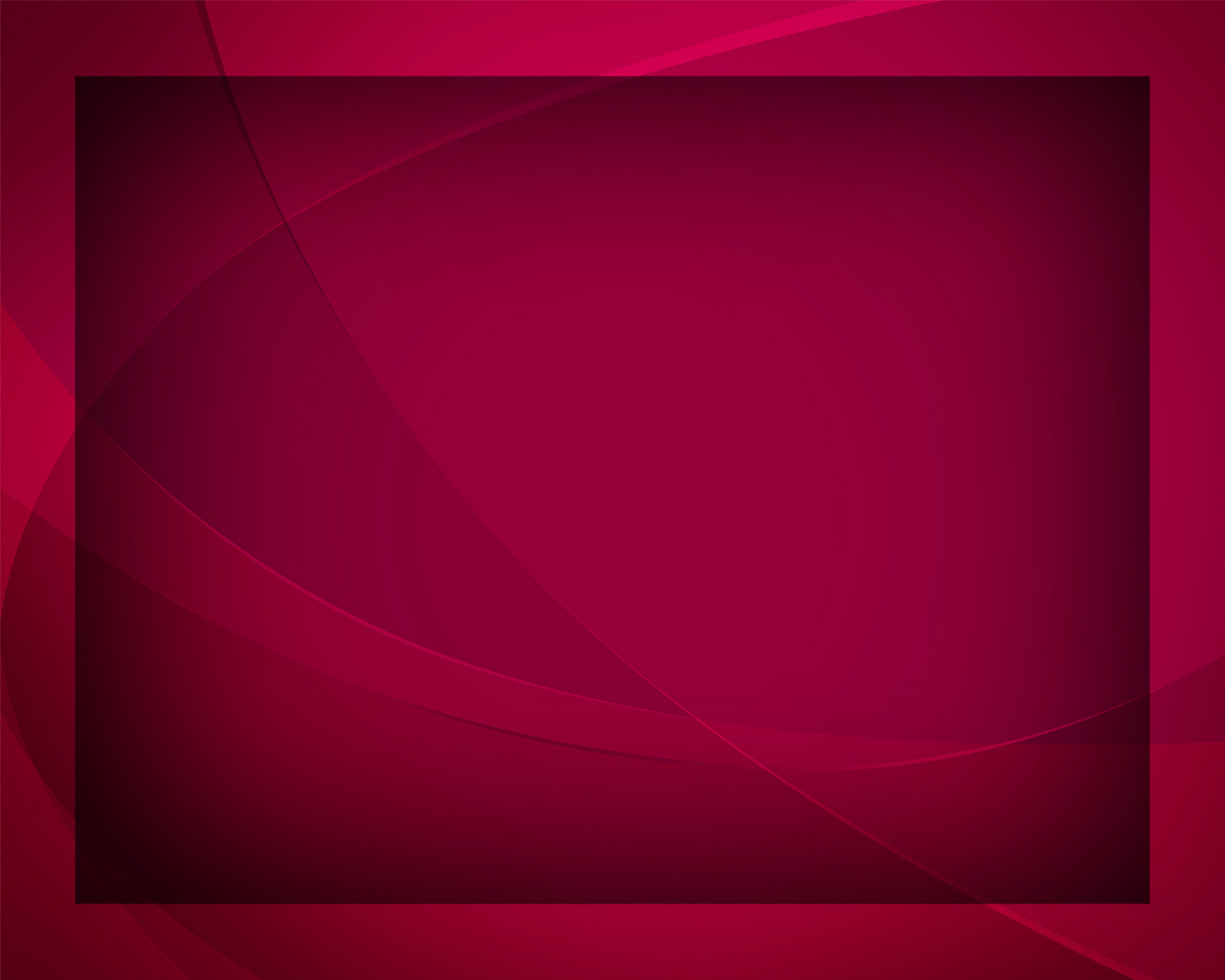 Отдых от трудов мирских. 
День сей 
святостью своей 
Мир несёт душе моей.
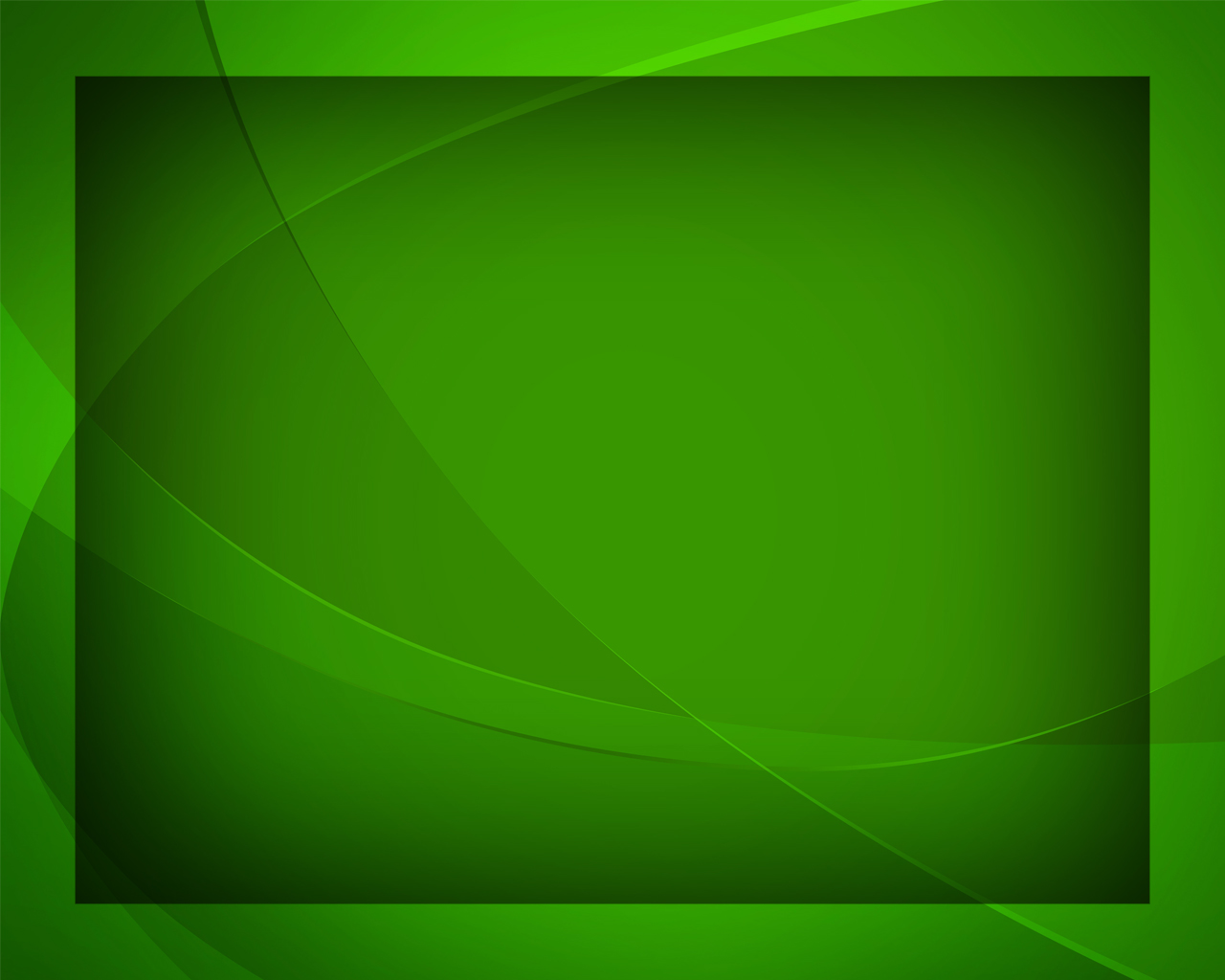 Чудный день отдохновенья, 
Благодатный 
день святой! 
Ныне нам благословенье,
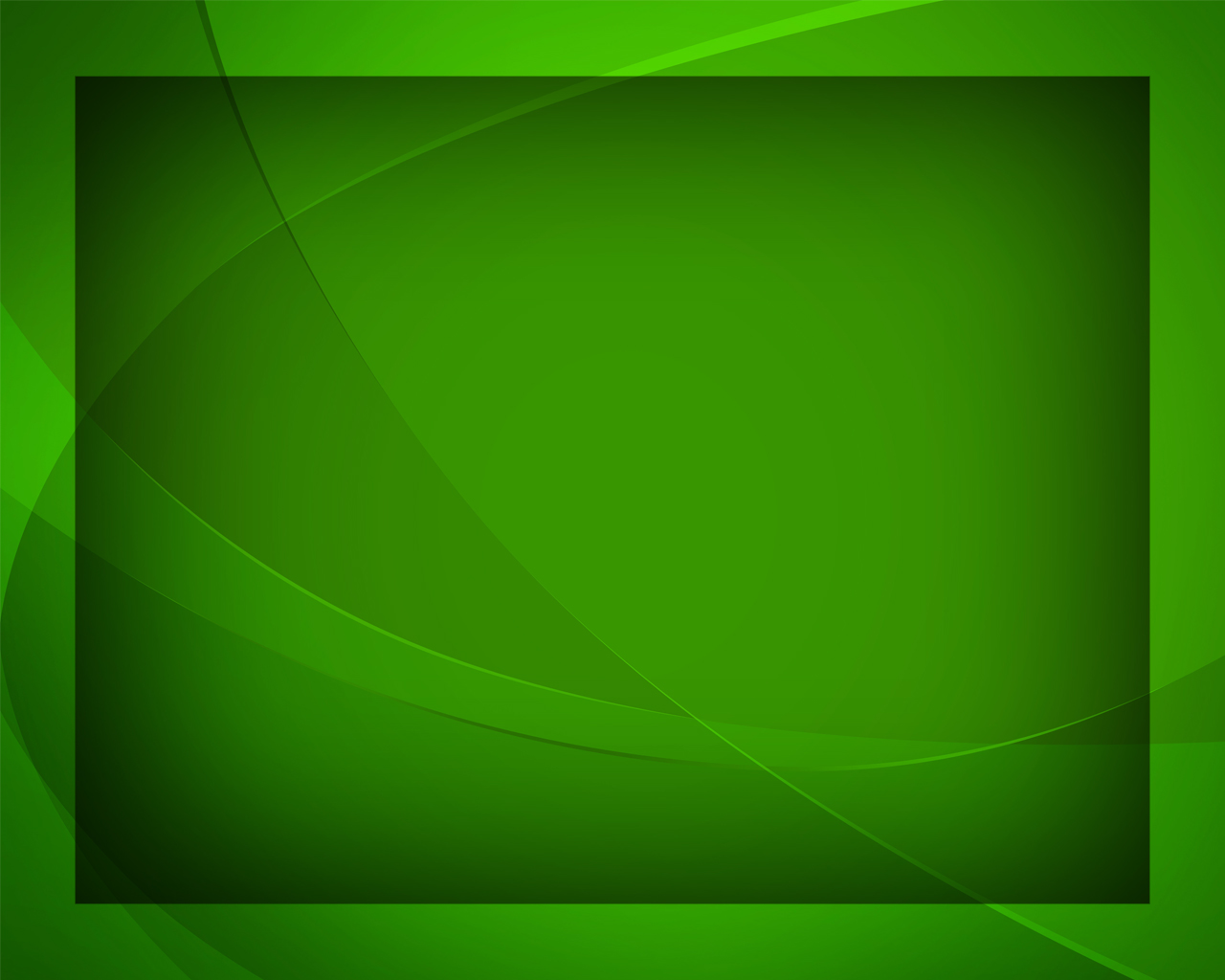 Боже, щедрой 
лей рукой.
И мольбу, 
и гимн хвалы, 
Боже, Ты 
от нас прими.
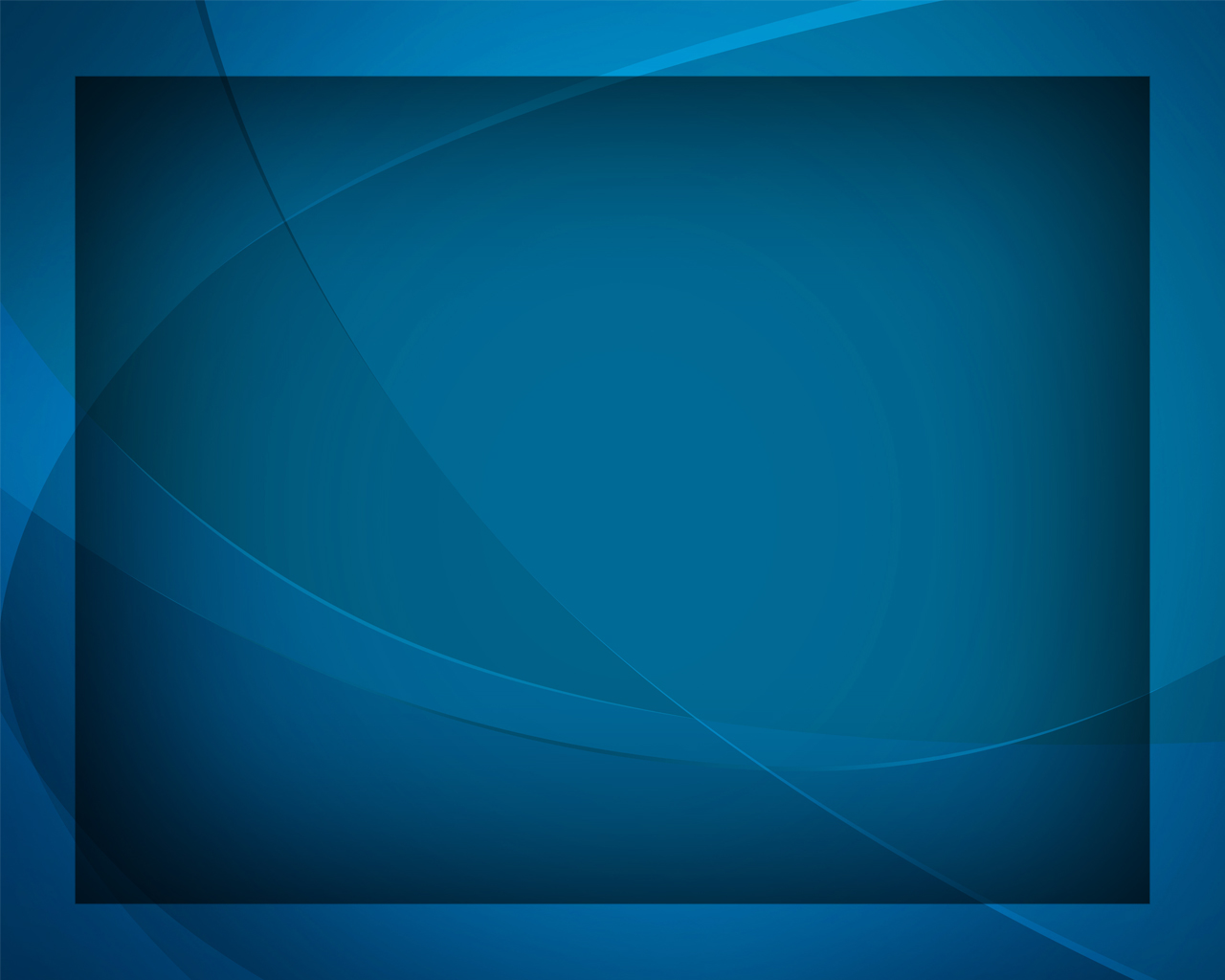 День святой 
с благодареньем, 
Боже, нам 
закончить дай
И с небес благословенье
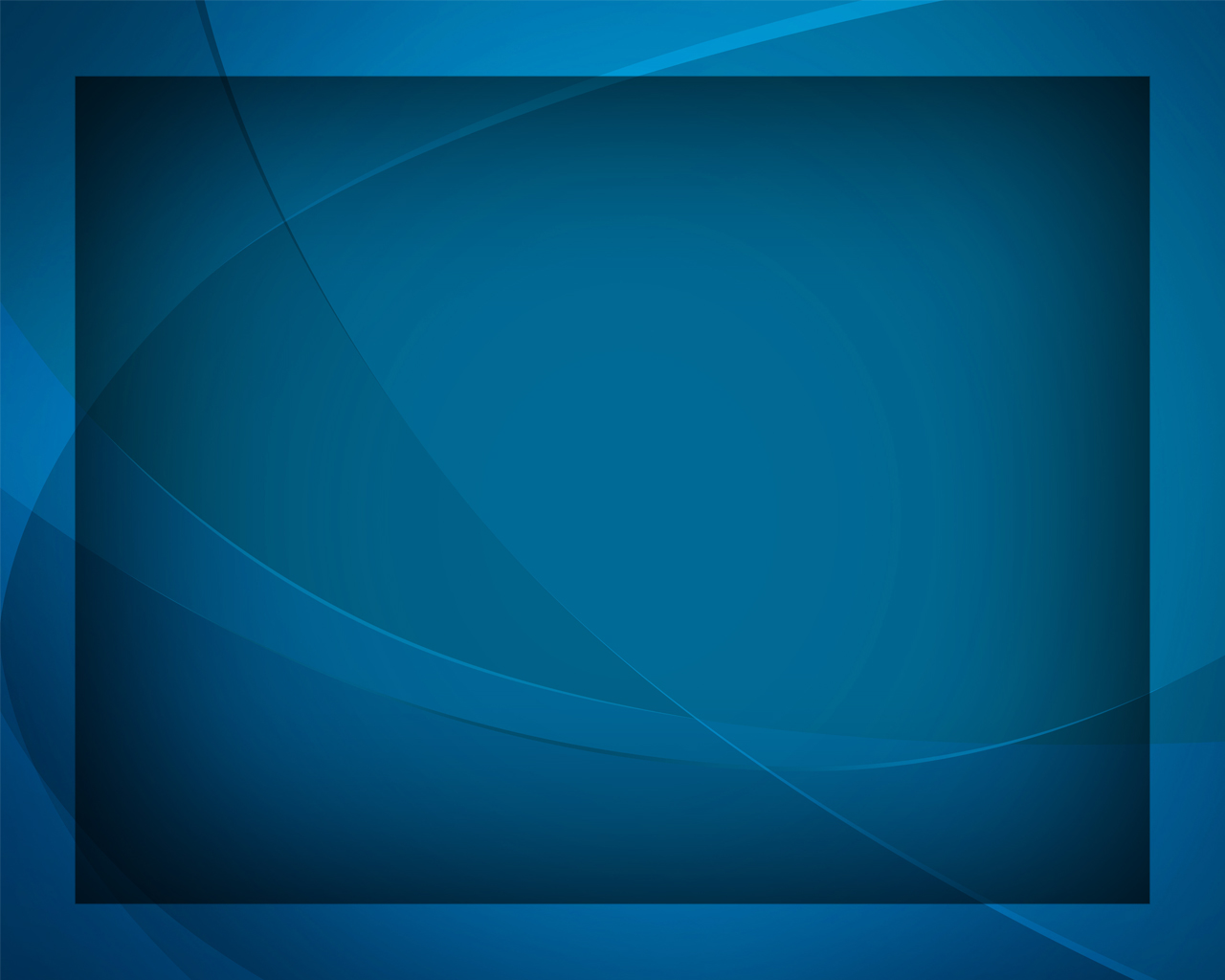 Мерой полною подай. 
В Царстве вечном пред Тобой 
Будем чтить 
сей день святой.
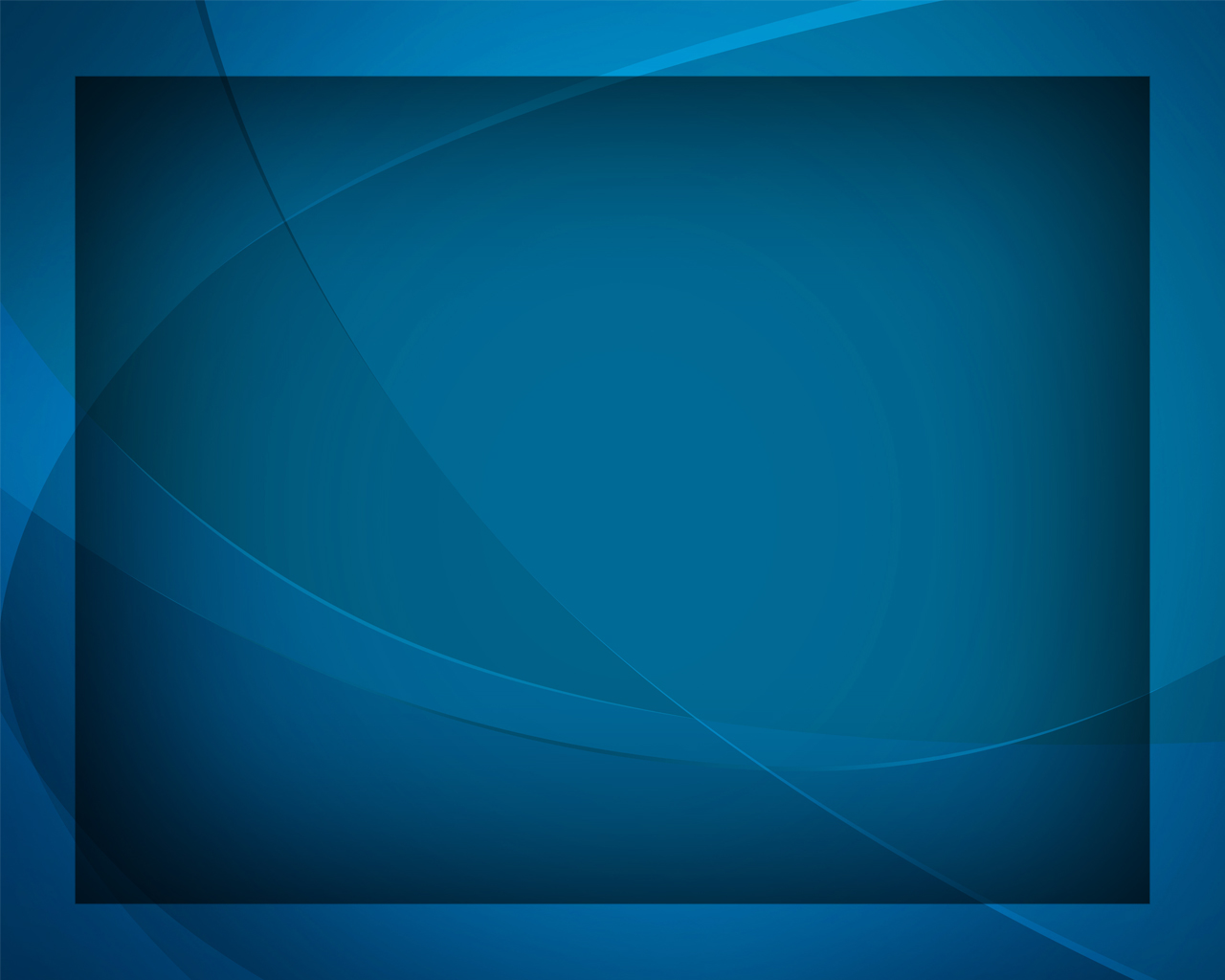